Hawaii’s Administrative Rules Improvement Initiative
National Association of Secretaries of State
Administrative Codes and Registers Section
Summer Conference 2017
Indianapolis, IN
The Aloha State: Fast Facts
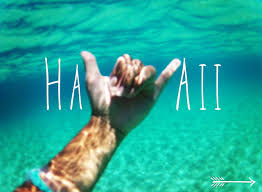 Geography
Most isolated populated archipelago
8 inhabited islands
25% of US’ endangered species are only in Hawaii
Demographics
1.3 million resident and 8 million visitors
Minority-majority state since always
Highest per capita Spam consumption
Longest life span in US
Unless you are Native Hawaiian
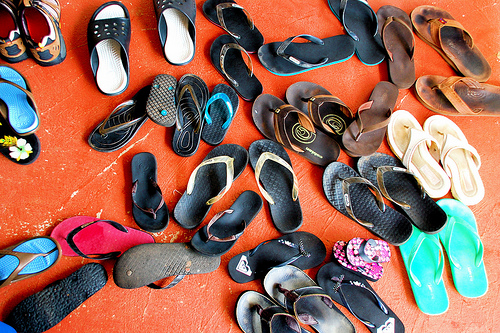 State Government
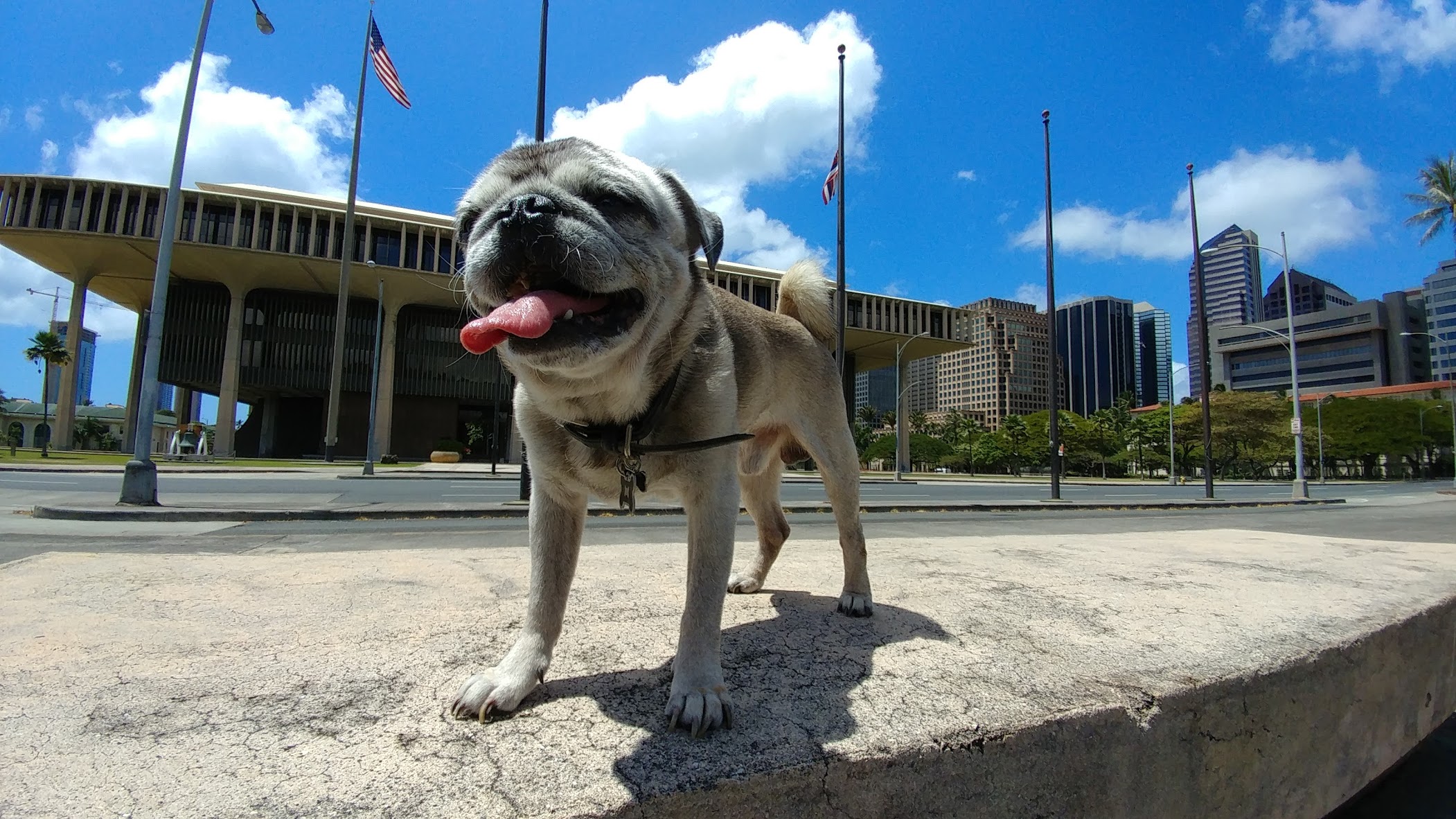 Statehood in 1959
Territory from 1898
Kingdom from 1795
Organized populations from 1200
Legislature
25 Senators
51 Representatives
Supermajority in both chambers
Executive
18 Cabinet agencies, plus Board of Education (Libraries) and University of Hawaii
Department of Health: public health, mental health, and environmental management
No Secretary of State
Lieutenant Governor is a limited analog
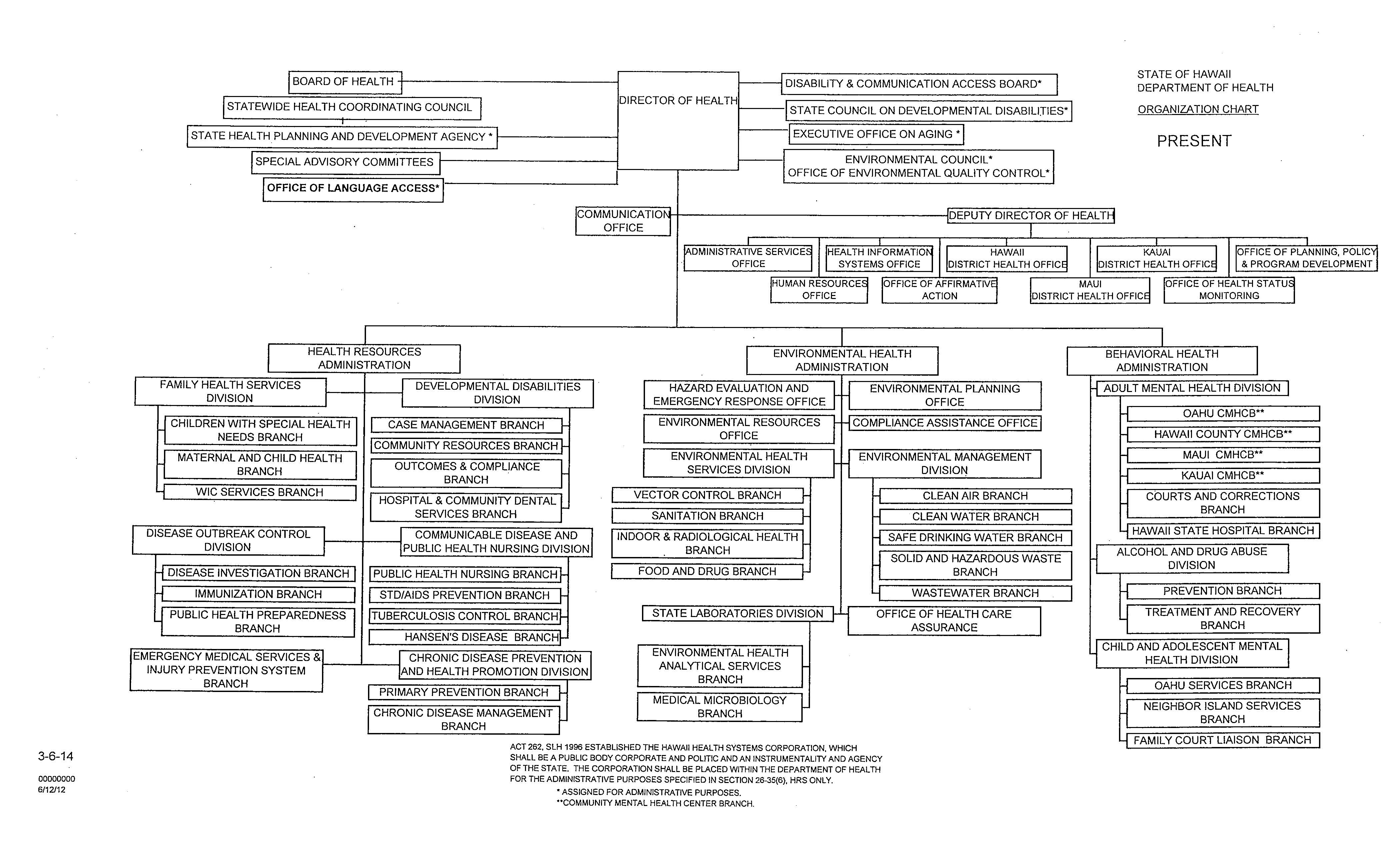 Administrative Rules Policy Framework
Chapter 91 HRS
30 days notice of public hearing though comments are non-binding
Small Business Regulatory Review Board
Approval by the Governor
Section 201M-2 HRS
Small business impact determination and report by agency
Section 321-9 HRS
The department of health may adopt a seal and may adopt such rules and regulations as it may consider expedient for the conduct of its business.  The department may amend or revise such rules and regulations from time to time. 
Administrative Directive 09-01
Artifacts of Administrative Rule Making
http://health.hawaii.gov/opppd/department-of-health-administrative-rules-title-11/
OMG HELP
What is the optimal organizational structure?
What skills are the most and least transferrable?
What training is necessary?
How do you measure skill and effectiveness? 
What is the value-add to:
Centralization of drafting?
Distributed or federated drafting?
What are common tools of the trade?
Mahalo.
Lorrin Kim
Chief, Office of Planning, Policy, and Program Development
Hawaii Department of Health
lorrin.kim@doh.hawaii.gov